Мастихин -  это итальянское слово.   Мастихин  похож   на широкий плоский нож в виде лопатки с изогнутой ручкой. Применяется для размешивания и растирания масляных красок на палитре, для удаления излишней краски с изобразительной поверхности. В конце XIX в. живописцы стали применять мастихин вместо кисти для нанесения краски на холст.
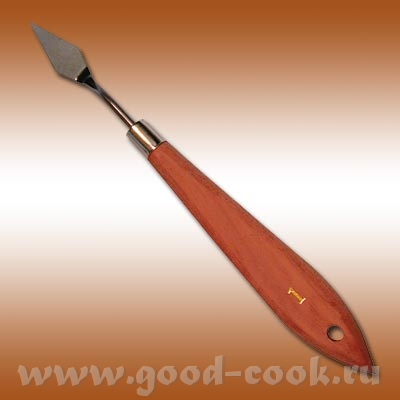 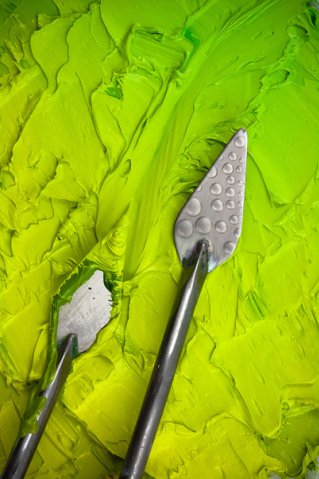 Мастихины можно найти самых разнообразных размеров и форм, но главное в этом инструменте  –  мастихин должен иметь   гибкое лезвие. 
С помощью этого инструмента можно рисовать  очень красивые картины.
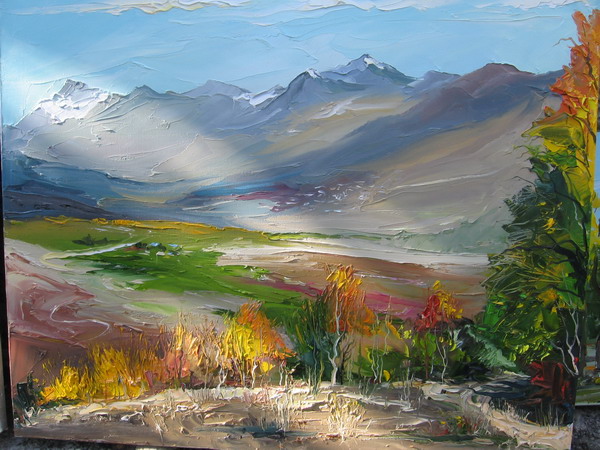 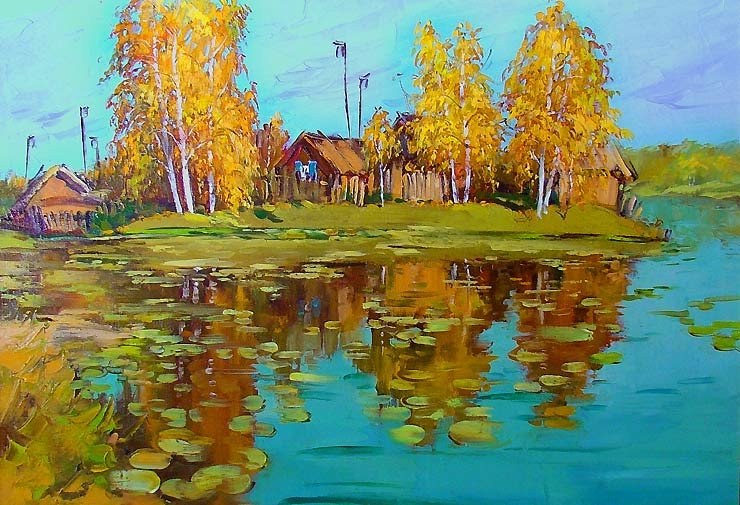 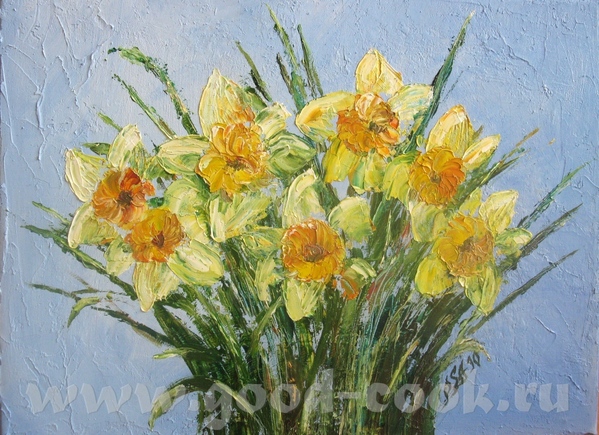 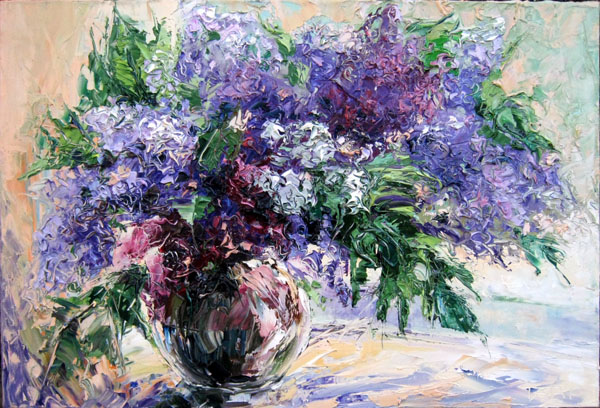 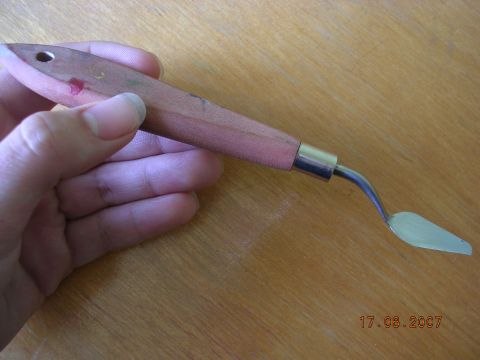 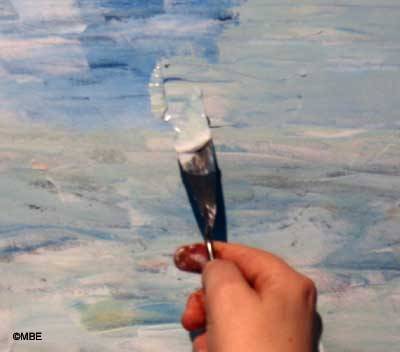 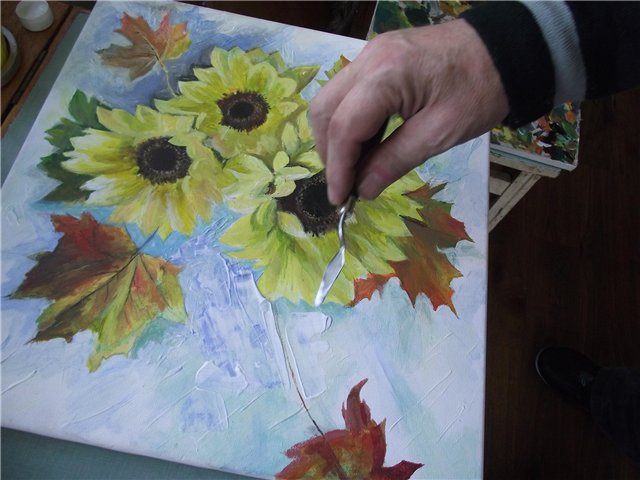 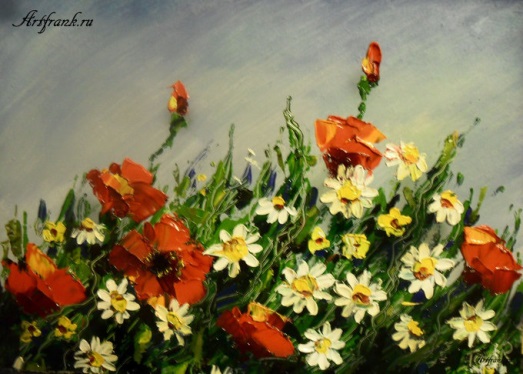 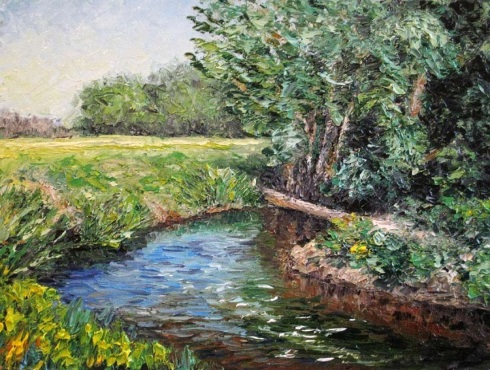 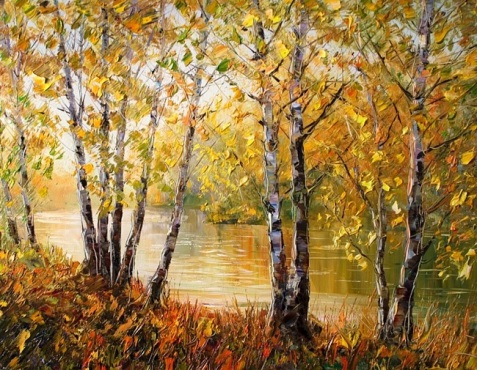 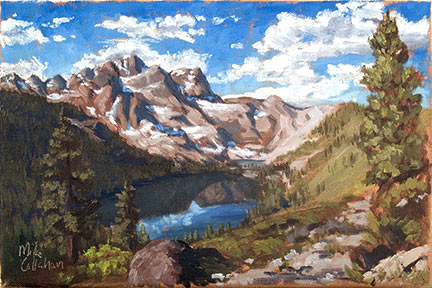